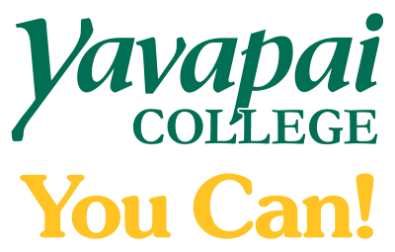 Writing Effective Resumes
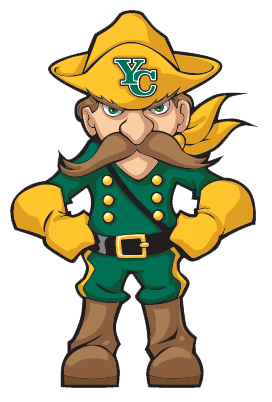 Created by Linda Brannock 1/20/13. Updated 3/9/18
Workshop Series
Job Search Techniques
Prepares you for entry or reentry into the job market

Writing Effective Resumes
Creating an effective resume to get you that interview 

Interviewing with Confidence
Sets you up to have an outstanding interview experience

Soft & Hard Skills 
                 Get the job with your Hard Skills 
                  Lose the job with unprofessional soft skills
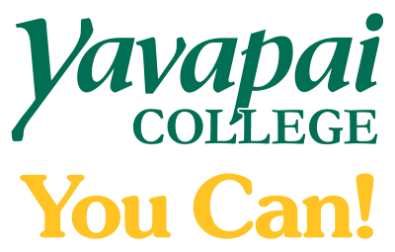 Workshop Outline
Resume Formats & when to use each
Chronological
Targeted Resume
Functional
Additional Resume Formats
Resume Guidelines
References
Cover Letters
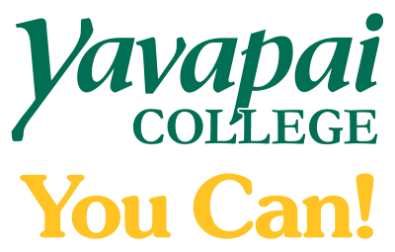 The Importance of Resumes
A resume is a summary of background, skills, and qualifications
Your resume is a sales tool that is used to sell yourself to an employer.
Your resume is often the first document that an employer would typically look at
A well-written and formatted resume tells the employer a lot about your professionalism, and improves the chances for receiving and interview
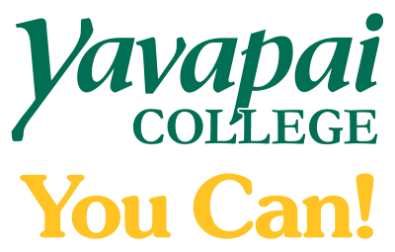 Part 1
Resume Formats
There are various resume types and formats
We are going to be focusing on 3 main types
Chronological Resume
Functional Resume
Targeted Resumes
Additional Resume Formats
Resume with Profile
Mini Resume
Non-Traditional Resumes
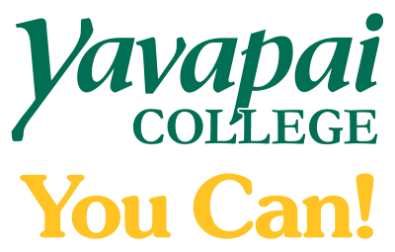 Chronological Resume
This is the format people typically think of when they think of resumes
 In a Chronological resume, your experience is presented in reverse date order
This format highlights your employment history
Is recommended for use when you have a specific job in mind and when your experience record indicates a consistent related history
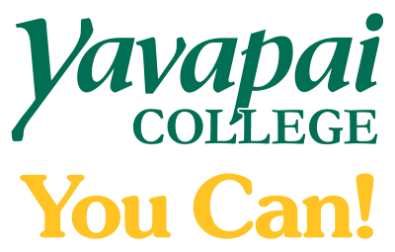 Chronological Resume
Benefits
Most commonly used traditionally formatted resume
Highlights job duties and steady work history
Easiest type of resume to prepare
Excellent if you have experience related to the position that you are applying for, because it centers on your employment experience
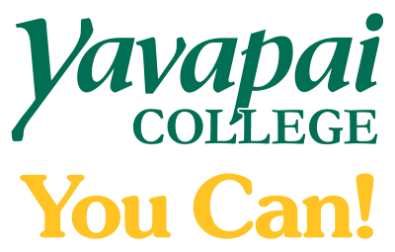 Chronological Resume
Challenges
It shows immediately that you do not have relevant or related work experience
Gaps in work history are strongly shown
Can poorly highlights your skills

Let’s take a look at an example of a Chronological Resume
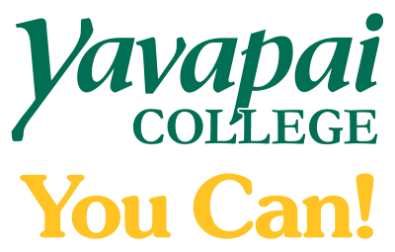 Joseph R. Lasky
822 San Antonio Drive Carmel, CA 98211
Phone: (111) 111-1111 E-Mail: joe@abc.com
OBJECTIVE: Electrician with full range of responsibilities from maintenance to installation.
SUMMARY: 
More than 12 years experience in all phases of the electrical field. Expertise in troubleshooting electrical circuits and providing necessary maintenance.
Effective supervisor of trades people.
EXPERIENCE 
MASTER ELECTRICIAN                                                                                              2003- Present
XYZ Management Company, Lima, Massachusetts
Total electrical renovation of apartments for new tenants replaced fixtures, switches, receptacles and wiring.
New wiring of single family homes, townhouses, commercial work on high rise office buildings in the Central Virginia area.
ELECTRICIAN                                                                                                                1992-2003
United States Army, Fort Bragg, North Carolina
Repaired, installed, adjusted, modified, and tested electrical systems and devices for 300,000 square feet of office and classroom space; including: Electrical panels, Fluorescent ,Magnetic Starters, Conduit, Computer, Switches, Receptacles, Motors, Breakers, Incandescent Lights, Ballasts, Wire, Telephone Lines. Purchased material for over 1,000 electrical items. 
Trained two apprentices on electrical maintenance procedures. Supervised from 1-4 trades people Read blueprints and schematics for wiring of new equipment, new additions, and new buildings. Worked with voltages up to 480-volt 3-phase systems.
EDUCATION
Best Community College, Lima, Massachusetts
       Courses focused on technical mathematics Dean’s List with G.P.A. 3.68
Training Community College, Old Harbor, Massachusetts Electrical Construction, 1,920 hours of study, certificate awarded 1987
SPECIAL LICENSE
Massachusetts Journeyman’s License # 5678-JK
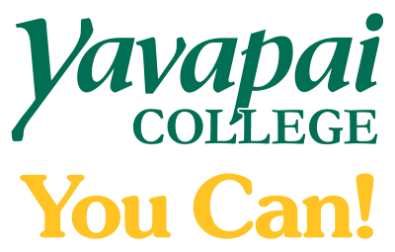 Targeted Resume
Any resume format can become a targeted resume

It is targeted to a specific company and or to a specific position

Is considered unique and preferred by employers
  
It is written to highlight the skills, qualifications, and experience that match the requirements of your job target.
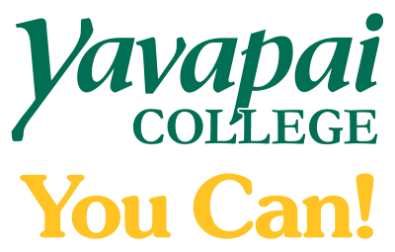 Targeted Resume
When to Write a targeted Resume
You are writing your resume to a specific company
You know the specific title of the position for which you are interested in applying
You know the qualifications that are required for the position
You are sending your resume in response to an employment advertisement
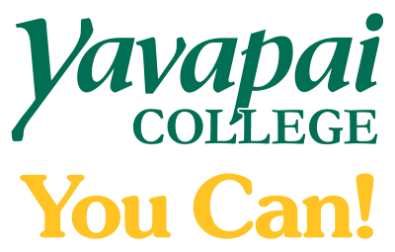 Targeted Resume
A Targeted Resume for a Specific Company
Type in the exact title of the position for that particular company and any skills or qualifications that match up directly for the position you are applying for
Leave out items not geared toward the specific company or position
Remember: The overall goal is to show the employer what position you are applying for and what types of skills and experiences match to that position
Ideally every resume should be set up as a targeted resume
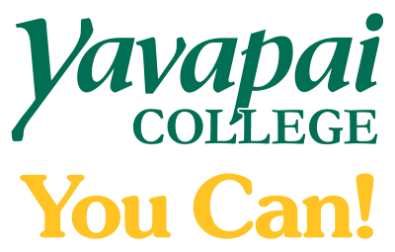 Mary Jenkins
52358 Pearl Street Rockville, New Jersey 15332
Telephone: (702) 555-1111 E-Mail: mjenkins2@xyz.com
Professional Objective
	Administrative Assistant position where my coordinating, analyzing, planning and budgeting skills would be utilized.
Coordinating Skills
	Coordinated fund-raising activities of twenty members of the local Parent Teachers Association (PTA) successfully raising $6,000 for playground facilities. As member of the Women’s League of Rockville Methodist Church, initiated a relief center to meet clothing needs for the community. Also developed a schedule to meet demands of five busy household members, including carpools, cleaning, cooking, and general house management.
Budgeting Skills
	As Treasurer of our local Civic Association, managed $10,000 budget for two years.
	Organized and managed family budget for 17 years. During this period, have accumulated savings necessary for four years of college for a daughter. 
	In addition to financial matters, have learned to budget time through well-organized scheduling of community activities and family responsibilities.
Communication Skills
	Developed interpersonal skills during ten years’ experience with PTA and church members.
	Have learned the subtleties of persuading adults to contribute time and money to community projects.
	Have invested considerable time and effort in developing open communication between family members. Possess ability to retain a sense of humor in tense situations.
Memberships
	Elected treasurer of local Civic Association, 3-year term.
	Voted to Board of Directors for Rockville Methodist Church, 1-year term.
	President of PTA 2 years consecutively.
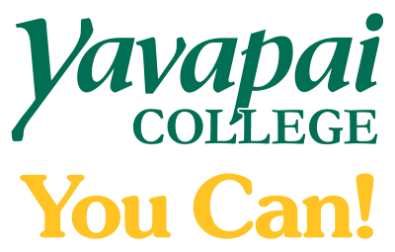 Functional Resume
Excellent for those who have limited direct experience because it de-emphasizes an absence of related work experience
Allows you to highlight skills as they relate to a specific job
Creates a strong awareness of who you are and what you can bring to the workplace.
Mostly effective for recent graduates, for it shows the skills gained from your studies, volunteer experience, and other areas
Benefits
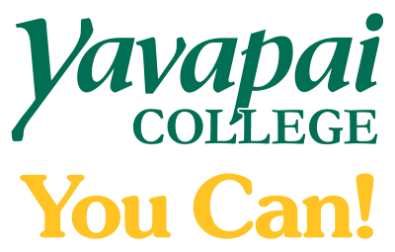 Functional Resume
The functional format can be very effective. 
Works particularly well for:
People who do not have related work experience 
People who have large gaps in their work history
People who have a wide variety of experience in different areas. 

In the functional resume, the focus is primarily on related skills
The functional format employs two sections:
Related Skills
Work Chronology
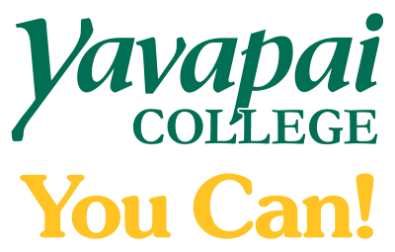 Functional Resume
Challenges
Does not immediately show the type or amount of work experience that you have
This resume takes more effort and time to develop
Does not show employment growth and development
Some employers have trouble following this style of resume
Let’s take a look at an example of a Functional Resume
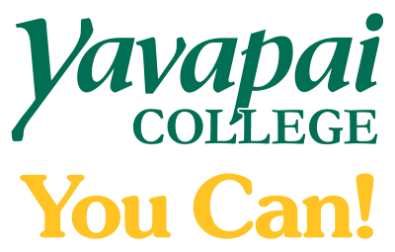 Jason Jeffries
10 Emerson Drive Norfolk, Virginia 33333
(101) 555-1234 jason.jeffries@xyz.com

HIGHLIGHTS OF QUALIFICATIONS

	• Excellent teacher/trainer; patient and effective when working with a wide range of personalities
	• Successful in identifying and solving computer related problems
	• Project oriented, sticking to a task until completed
	• Successful in learning and comprehending new systems and methods

RELEVANT EXPERIENCE

Bookkeeping
	• Reconciled loan payment records between servicing company and 150 lending institutions.
	• Reconciled cash records to computer records for over 200 accounts on a monthly basis.
	• Prepared monthly payroll, paid bills and processed tuition payments for private preschool.
Teaching/Supervising
	• Trained nine people in investor accounting, most of whom had no previous experience.
	• Wrote an Investor Reports Instruction Manual minimizing training time for new employees.
	• Maintained cordial working relations, while explaining and clarifying others’ errors.
	• Interviewed and hired four staff members.
Computer Usage
	• Worked with computer analyst in development of computerized specialty reports.
	• Assisted in implementation of new scripting program for accounts payable department.
	• Input monthly account records on a PC and generated trial balance.
Problem Solving
	• Balanced seven months of critical reports for a large Federal agency involving $500,000 of equipment for six major divisions which 
             had been neglected for five months.
	• Designed an account coding system to eliminate dual coding and time wasted correlating reports.
	• Reviewed company procedures, identifying sources of high error frequency, and submitted recommendations to supervisors.

EMPLOYMENT HISTORY

	2005-current Treasurer/Bookkeeper Little Tikes Preschool, Cole, VA
	2003-05 Investor Accountant Supvr First Bank Corp., Pleasantown, VA
	2003-04 Account Reconciliation Donzall & Associates, Monton, VA
	2001-03 Investor Accounting Meitus Investments, Santa Rosa, VA
	1997-01 Financial Specialist United States Air Force|

EDUCATION

	B.A. in Accounting & Business - Norwest College, Santa Rosa, VA
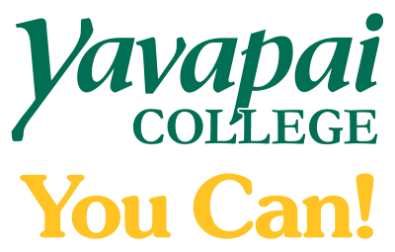 Additional Resume Formats
Resume with Profile:
A resume with a profile section includes a summary of an applicant’s skills, experiences and goals as they relate to a specific job, and included picture.
Mini Resume: 
A mini resume contains a brief summary of your career highlights qualifications
Ideal for Networking
Non-Traditional Resumes:
A nontraditional resume is a web-based version of your resume that may include photos, graphics, images, graphs and other visuals.
On Line Resume Templates:
Resume templates are a great way to created an eye popping resume. You can find several sites online with free templates. Please be aware they are often not eazy to add additional information for future use.
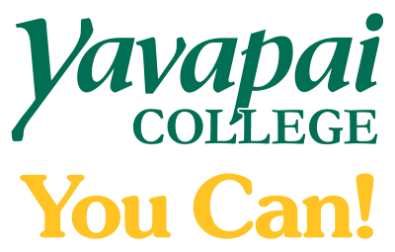 Part 2
Resume Guidelines
In addition to resume format, there are also resume guidelines
You do not need to follow the resume format exactly as shown, but you must follow the guidelines
These guidelines will help turn your resume from “good” into “great”
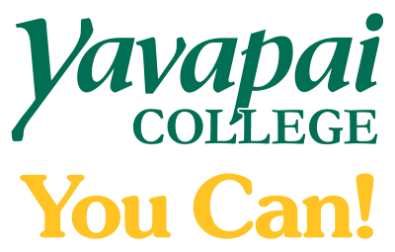 Resume Guidelines
These guidelines consist of:
Formatting 
Proper Margins
Number of Pages
Fonts
Font Sizes
Stylization
Grammar
Word Choice
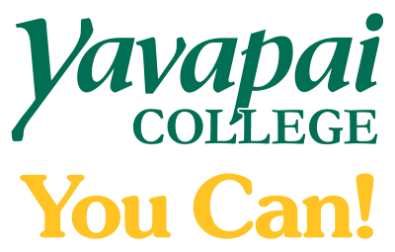 Resume Guidelines
Formatting:
Regardless of which type of resume you are building, the formatting must be consistent throughout the resume
Proper Margins:
Margins can be set to 1” but using full page is suggested to keep resume to 1 or 2 pages
Number of Pages:
A professional resume can be 2 pages
Most resumes are 1 page
When these guidelines are not followed, it is obvious.
It may not look professional, as well
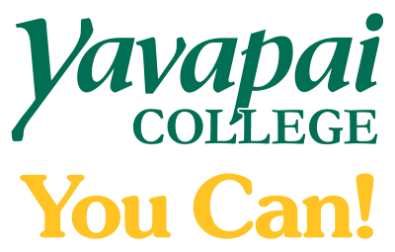 Resume Guidelines
Fonts:
Fonts must be easy to read 
Some suggested fonts are:
Arial, Calibri, Times New Roman, etc.

5. 	Font Sizes:
Font sizes should be either size 11pt or 12pt

It is not recommended the change the font size in order to reduce your resume down to 1 page
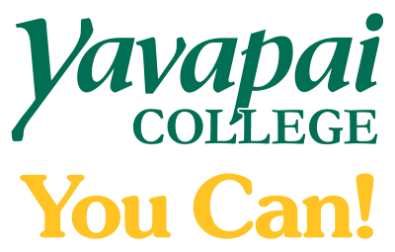 Resume Guidelines
Stylization:
Bullets
Bullets are used to highlight lists
Bold
Using bold highlights words
Underline
Underlining fulfills additional highlighting needs

Correctly used stylization makes your resume easier to review
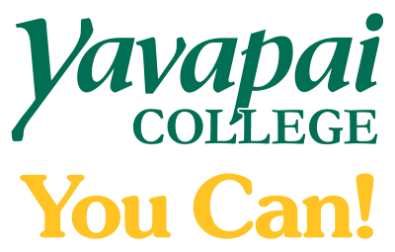 Resume Guidelines
7.	Grammar
Grammar is very important when it comes to resumes
Important grammar rules
Capitalize proper names and the first letter of a sentence
Use correct punctuation
Make sure spelling is correct, consult a dictionary if not sure

8. 	Word Choice
There are some rules regarding word choice
Do not use personal pronouns (I, me, my, you, your, etc.)
Resist the urge to use contractions (can’t, won’t, etc.)
Use a variety of descriptive words, use a thesaurus
Good → Suitable → Beneficial → Helpful
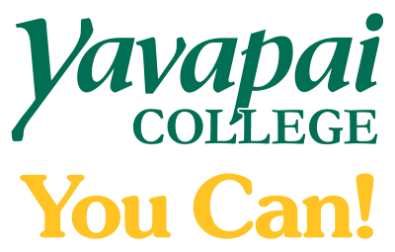 Resume Guidelines
Using the guidelines, you can build an exceptional resume

Before submission, have someone look over and read your resume
This can be a friend, family member, or workforce employers in your area
They will spot mistakes you may not

Resume formats and guidelines are only two components of the full resume.
Next we will look into references
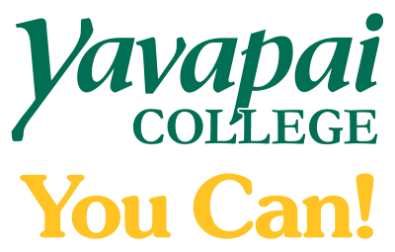 Part 3
References
References are lists of people who know about your skills, abilities or character
In the Job Search Techniques workshop, we discussed setting up a network
 A network is a group of people that work together to achieve a common goals
Members of your network can be used as references
Some people you may want to consider using as references might be:
Current or former supervisors & co-workers
College professors
Members of volunteer/ social/community service groups
Peers in professional organizations
Clergy and church leaders
Long-time friends and acquaintances
Industry contacts
Military contacts
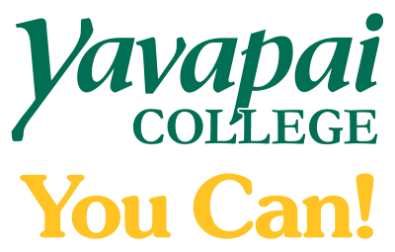 Reference Guidelines
Contact your references for permission before listing them
Keep in contact with your references
Never assume your reference will immediately recall your accomplishments or work style. Discuss these with them
Print your reference on a separate sheet 
List references first and last name, their title (if appropriate), and contact information
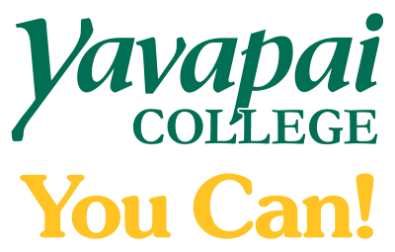 References
Your name
123 Treefront Street
Des Moines, Iowa 12345
(123) 456-7899
PROFESSIONAL REFERENCES                                   

Julia Silvers, Administrative Manager
Kent Products Inc.
123 West 32nd Street
San Antonio, TX 12345
(111) 111-2222
juliasilvers@xyz.corp

Robert Williams, Department Manager
Spruce Electronics
1234 Jefferson Avenue
St. Paul, Minnesota 12345
(123) 456-7899

Joseph Mitchell, Director of Marketing Jones Imports
12 Wheeling Circle
Idaho Falls, Idaho 12345
(111) 111-2222




PERSONAL REFERENCES



Joy Smith
1234 East Park
San Francisco, California 12345
(123) 456-7899
Known 6 years

Jason McMurphey
11 Market Street
Nashville, Tennessee 12345
(123) 456-7899
mcmurphey101@xyz.xyz
Known 3 years
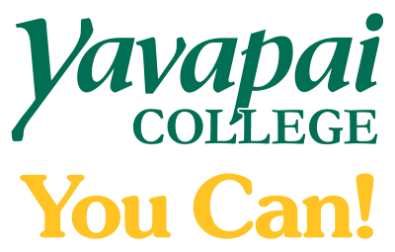 Part 4
Cover Letters
Cover letters provide your introduction and explanation to why you are submitting a resume
When developing a cover letter, use professional business letter format
Have someone look over the cover letter before you send it
Always be prepared to have a cover letter ready for submission
Some positions may require a cover letter with submission of a resume
If not required, having a cover letter shows additional interest and sincerity of resume submission
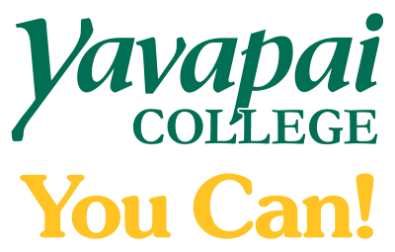 Cover Letter Layout
Like a resume, there is a basic format for creating a cover letter
There are 3 Basic Parts:
Introduction
This is where you introduce yourself, discuss the position for which you are applying
Body
Build a connection between your background and the company’s needs
Talk about any related education and work experience
Discuss skills and accomplishments the are connected to the position
Do not repeat what is exactly written on your resume
Concluding Information
Indicate your interest in working for the company
Very Important: Request for an interview
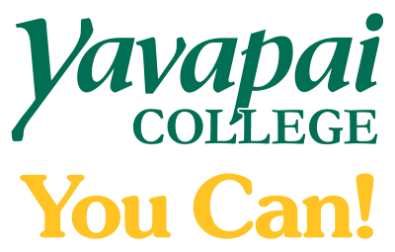 Your Name
Your Street Address
City, State, Zip Code

Date of Letter

Employer’s Name
Employer’s Title
Company Address
City, State, Zip Code

Dear [Employer’s Name]:
INTRODUCTION PARAGRAPH: Tell the reader your name, why you are writing and the position title or department for which you are applying. Mention how you heard about the position. If possible name someone you and the reader know in common or someone within the company who knows you. Show you’ve done some research on the company by briefly talking about company goals, any new projects the company has taken on, their particular management philosophy or by citing something you’ve read about them.
BODY: In this section, build a connection between your background and the company’s needs. If you have any directly related experience or education, summarize it here so the reader can be looking for it in your resume. If you have skills or accomplishments that relate to the job, mention it here. You are effectively summarizing your skills as they relate to the company research you have done. Be sure to do this in a confident manner.
CONCLUDING INFORMATION: Indicate your interest in working for the company and hearing from the reader. Thank the reader for his/her time and consideration.
Sincerely,

Your Typed Name

Enclosure
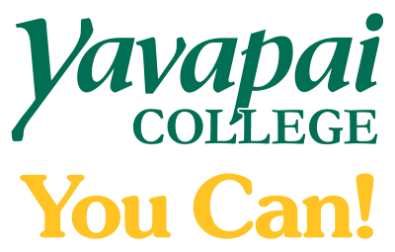 Workshop Conclusion
Creating a resume takes time and some effort
The amount of time and effort you put into a resume can directly relate to the response that you will receive
Utilize the right format
Be adaptable, update your resume every time there is a change
Have someone look over the resume 
We are here to help!
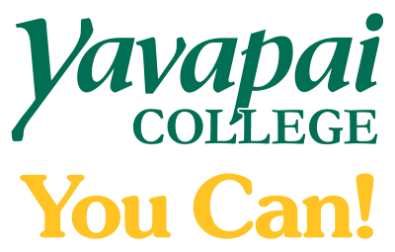 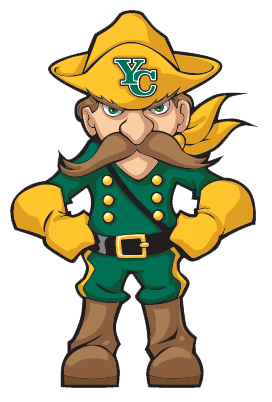